Результативность дистанционных проектных технологий во внеурочной деятельности и воспитательной работе
Выступающий:
Каримова Наталья Григорьевна,
директор МОУ «СОШ №1», 
Кыштымский городской округ, 
региональная инновационная 
площадка
vk.com/school1kyshtym
www.firstschool.sugomak.ru
Проектирование модели формирования информационно-управленческой культуры педагога образовательной организации
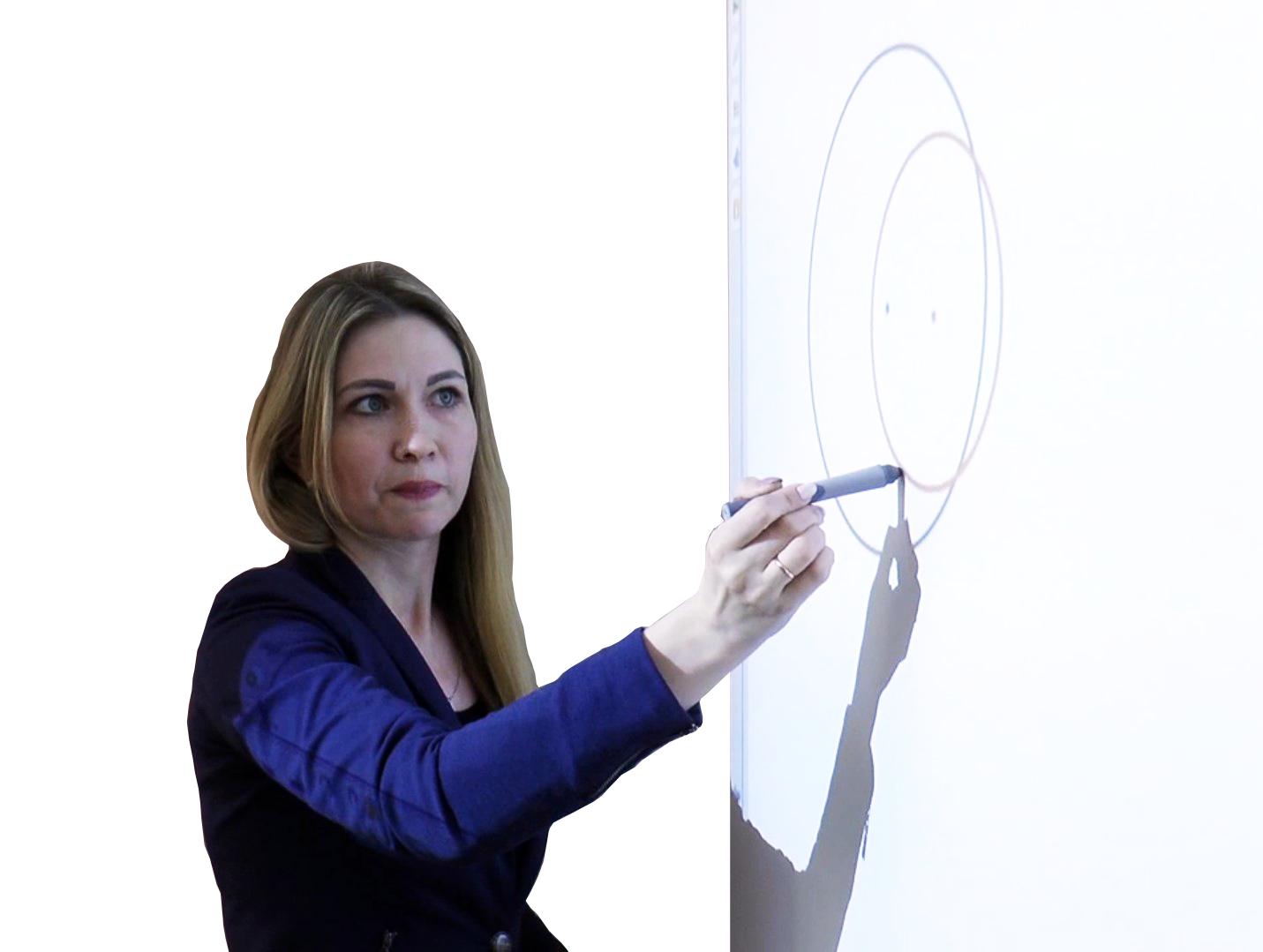 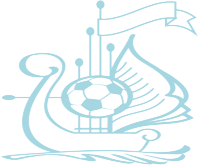 МОУ «СОШ №1» г. Кыштыма
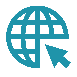 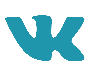 vk.com/school1kyshtym
www.firstschool.sugomak.ru
совершенствовать механизмы управления, методологию 
и стратегию отбора содержания
развивать интеллектуальный потенциал обучаемого
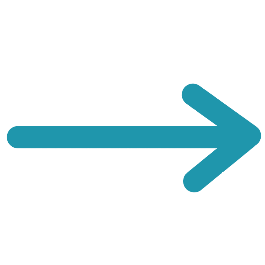 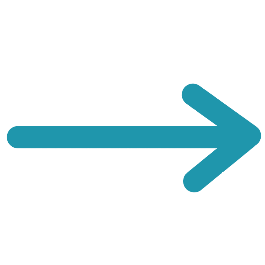 разрабатывать 
и использовать компьютерные методики контроля и оценки уровня знаний
использовать современные технологии для сбора, обработки 
и анализа информации
Педагог
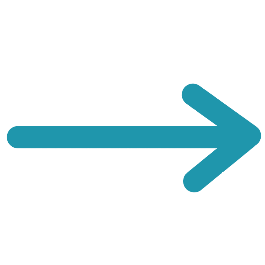 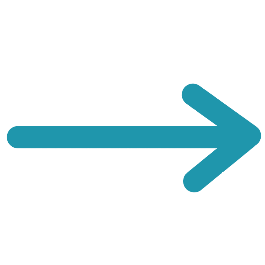 применять методы обработки
информации
работать с информацией в глобальных компьютерных сетях
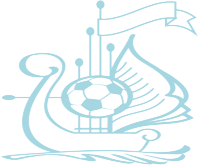 МОУ «СОШ №1» г. Кыштыма
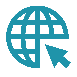 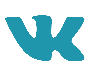 vk.com/school1kyshtym
www.firstschool.sugomak.ru
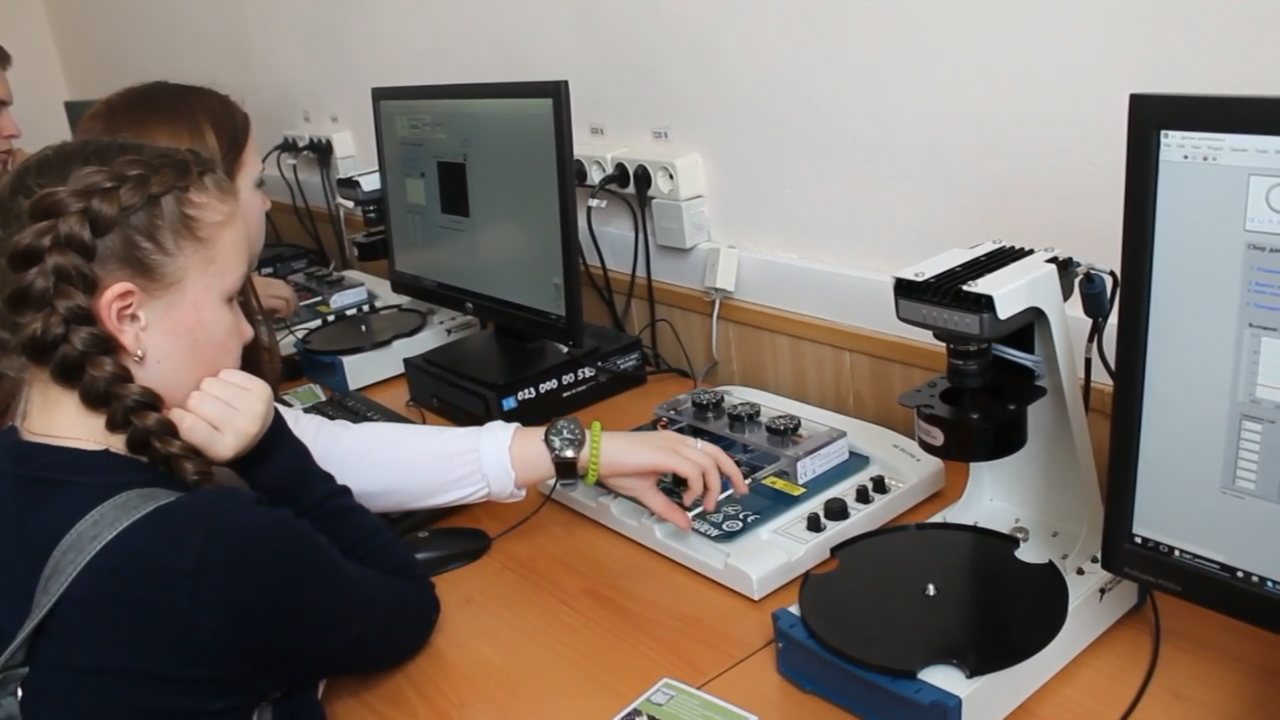 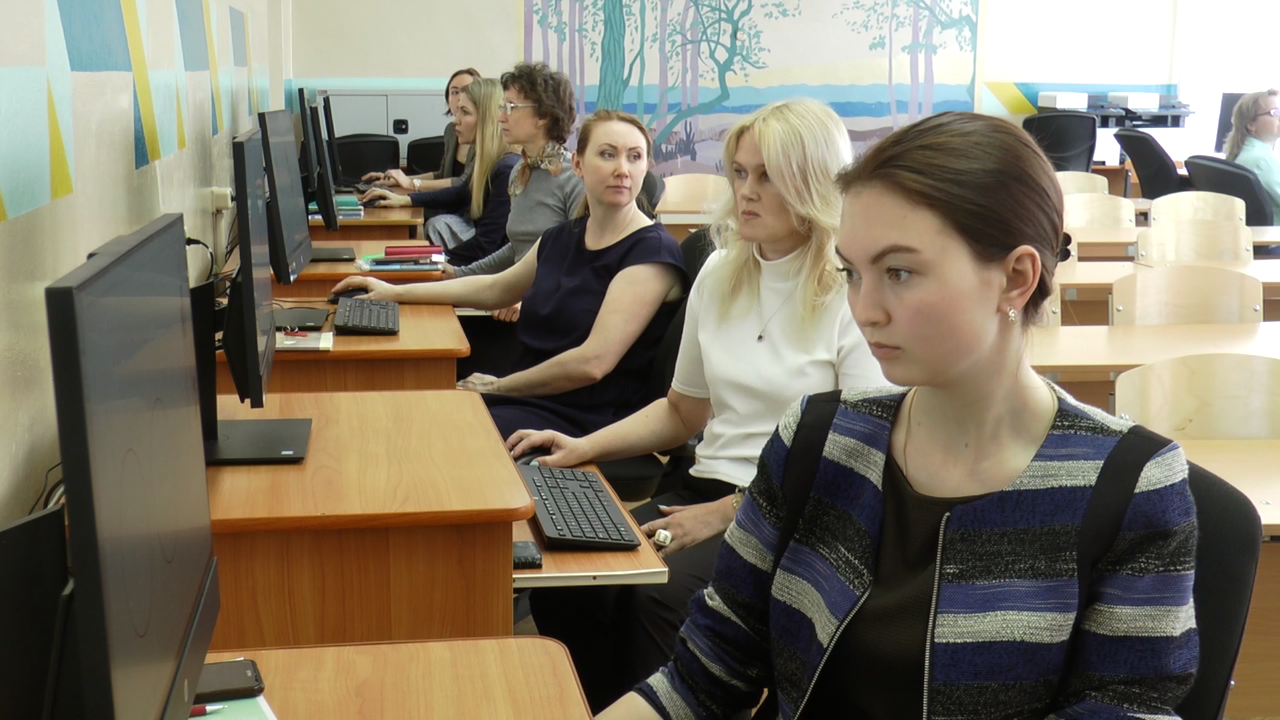 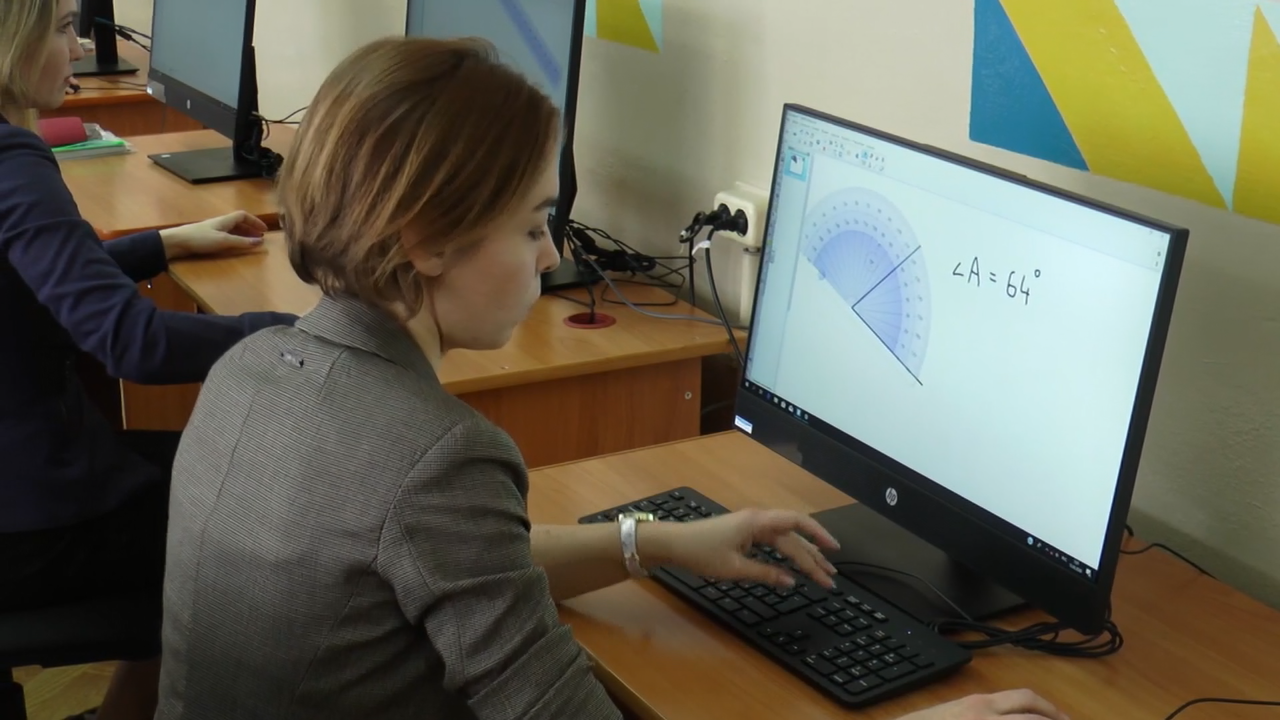 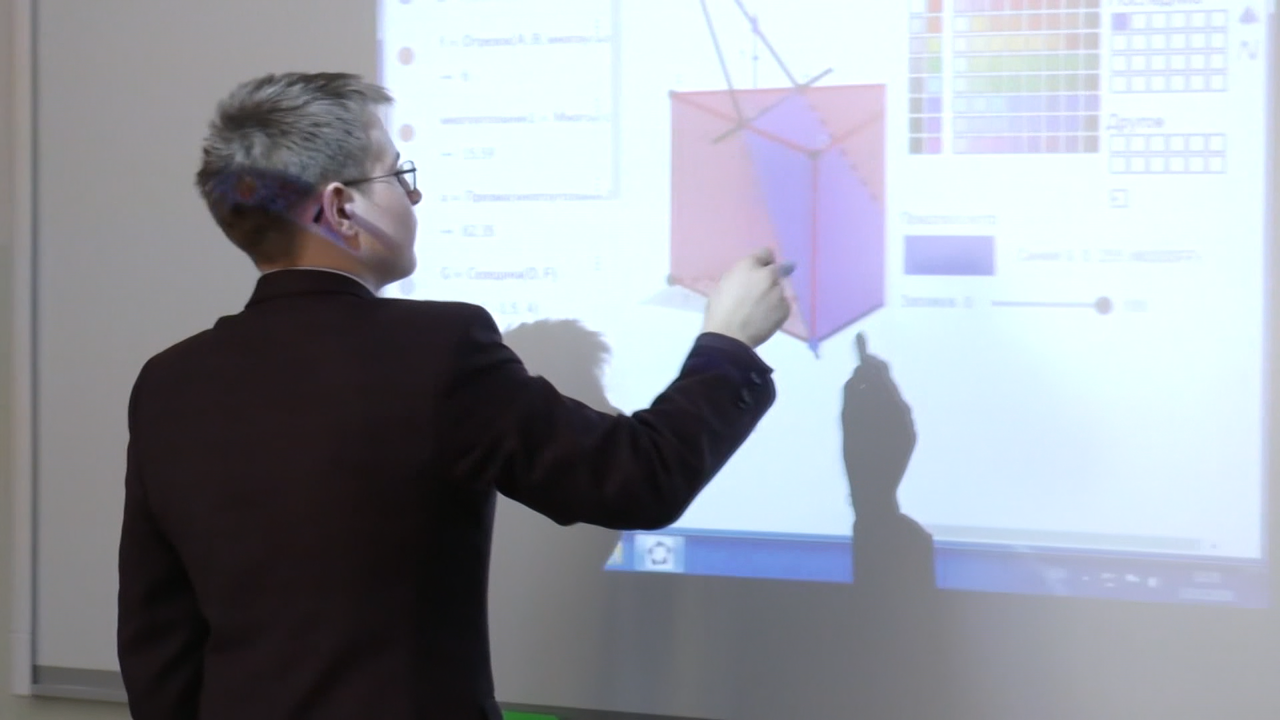 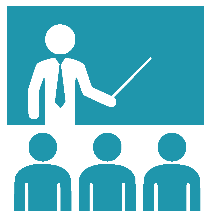 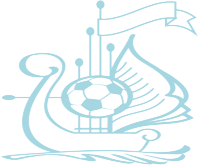 МОУ «СОШ №1» г. Кыштыма
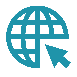 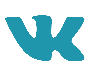 vk.com/school1kyshtym
www.firstschool.sugomak.ru
Цель инновации -
создание современной, комфортной и безопасной цифровой образовательной среды
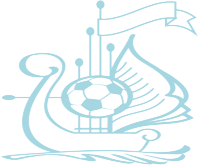 МОУ «СОШ №1» г. Кыштыма
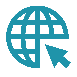 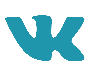 vk.com/school1kyshtym
www.firstschool.sugomak.ru
Воспитание
составляющая образовательной деятельности 
в школе, главная задача которого - формирование социально значимых качеств, установок и ценностных ориентаций личности обучающегося, создание благоприятных условий для его всестороннего гармонического, духовного, интеллектуального и физического развития, самосовершенствования и творческой самореализации
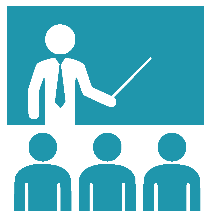 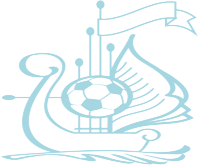 МОУ «СОШ №1» г. Кыштыма
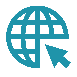 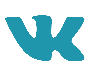 vk.com/school1kyshtym
www.firstschool.sugomak.ru
Два подхода:
комбинацию традиционных форм организации внеурочной деятельности 
и новых средств передачи информации через социальные сети
Разработка 
и реализация дистанционных форм организации воспитательной работы
использование форм привлечения  обучающихся к тому или иному виду деятельности в современных средствах массовой коммуникации
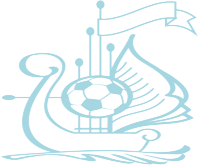 МОУ «СОШ №1» г. Кыштыма
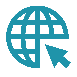 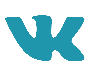 vk.com/school1kyshtym
www.firstschool.sugomak.ru
Как организовать и какие воспитательные мероприятия можно провести для школьников дистанционно?
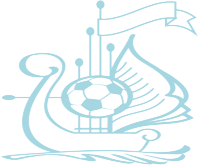 МОУ «СОШ №1» г. Кыштыма
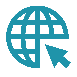 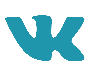 vk.com/school1kyshtym
www.firstschool.sugomak.ru
Я помню, я горжусь!
Цель: сохранение памяти о Великой Отечественной войне, 
о её героях и их подвигах
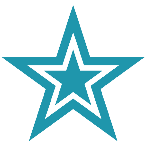 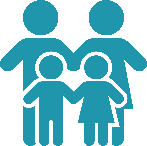 Конкурс-выставка фотоальбомов 
«Герои моей семьи»
Онлайн эстафета «Звездочка Победы»
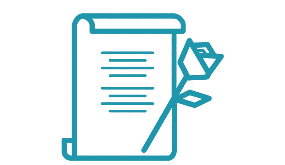 Музыкально-поэтический марафон 
«Стихи и песни Победы»
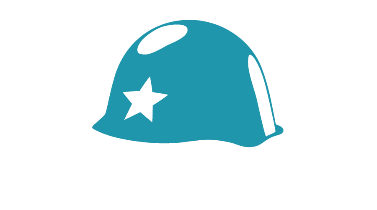 Онлайн - викторина «Лица Победы»
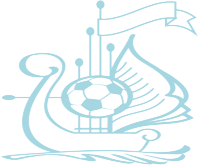 МОУ «СОШ №1» г. Кыштыма
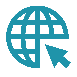 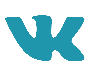 vk.com/school1kyshtym
www.firstschool.sugomak.ru
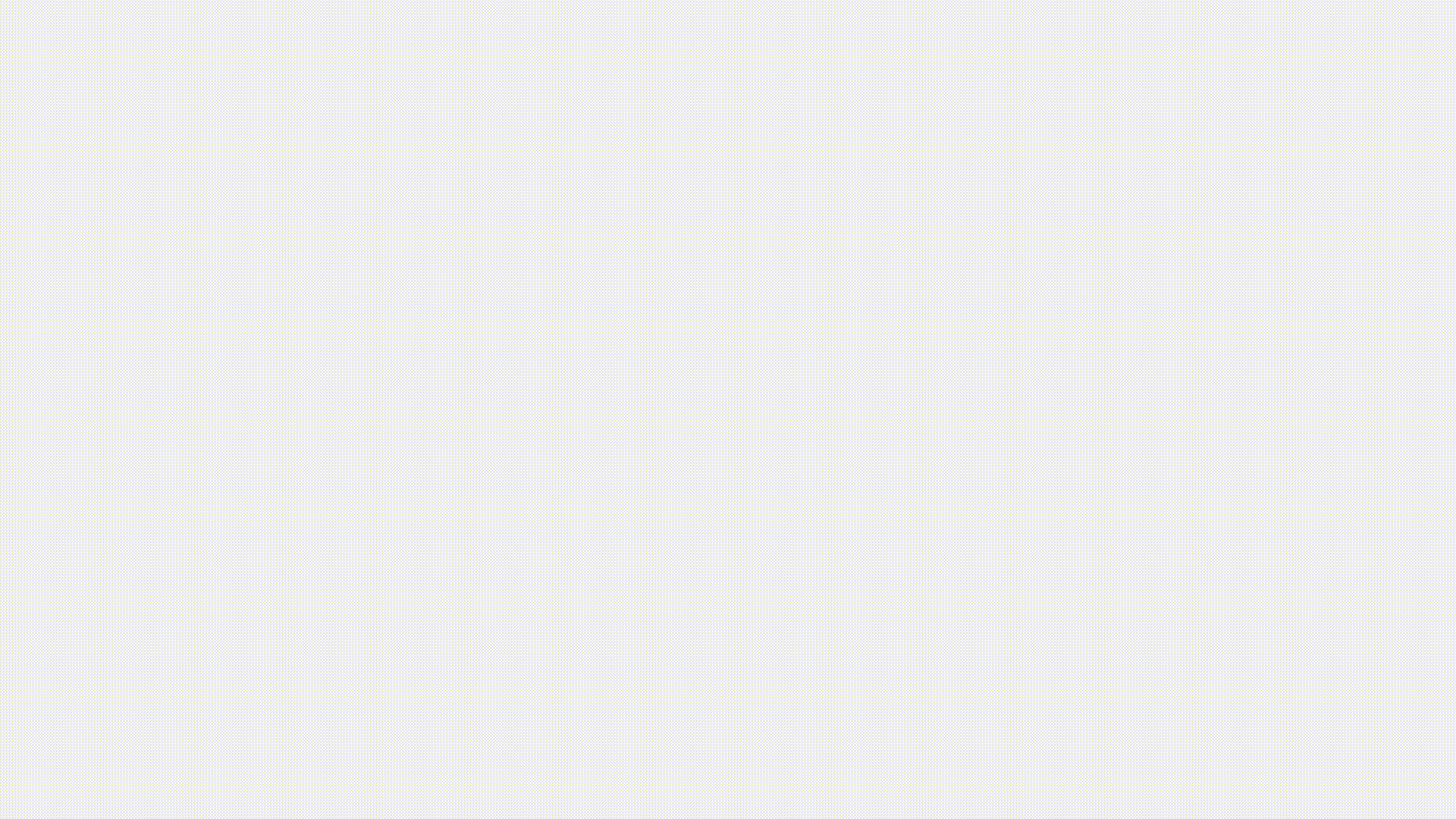 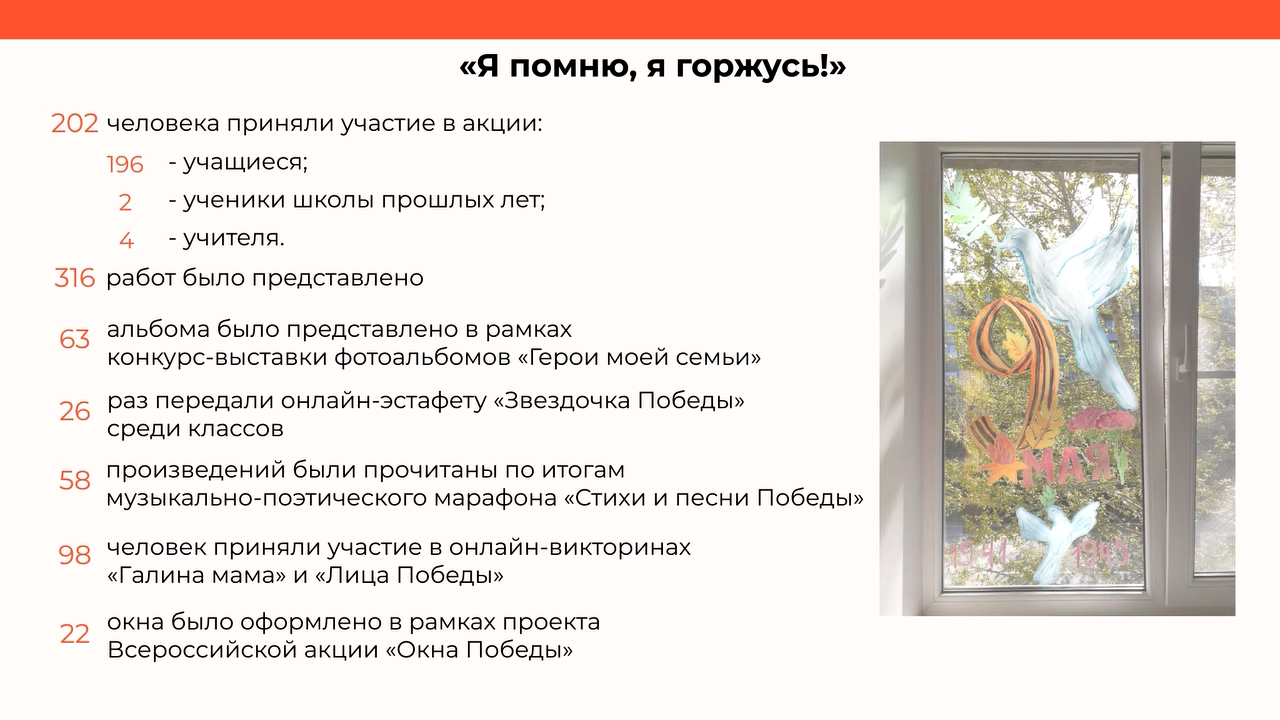 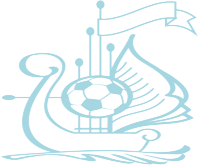 МОУ «СОШ №1» г. Кыштыма
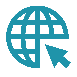 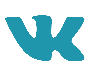 vk.com/school1kyshtym
www.firstschool.sugomak.ru
Последний звонок - 2020
Цель: совместное создание праздника «Последний звонок - 2020» онлайн
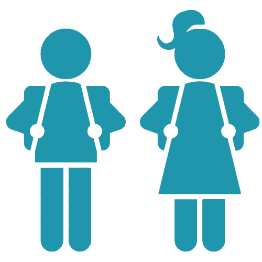 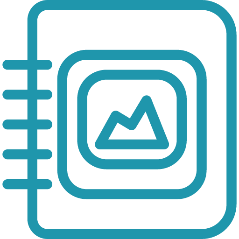 Поздравления от первоклассников и учеников школы
Фотоальбомы и добрые слова от выпускников
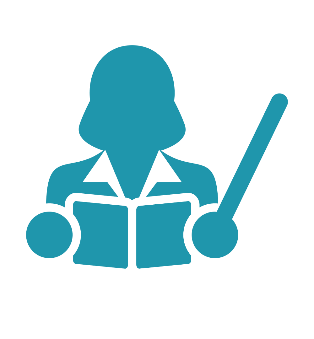 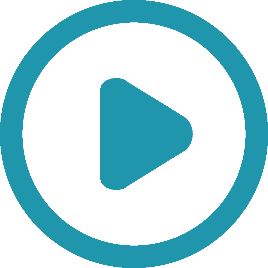 Создание видеоролика 
от учеников, учителей 
и родителей выпускников
Напутственные слова 
от учителей
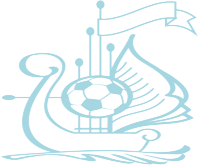 МОУ «СОШ №1» г. Кыштыма
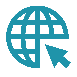 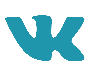 vk.com/school1kyshtym
www.firstschool.sugomak.ru
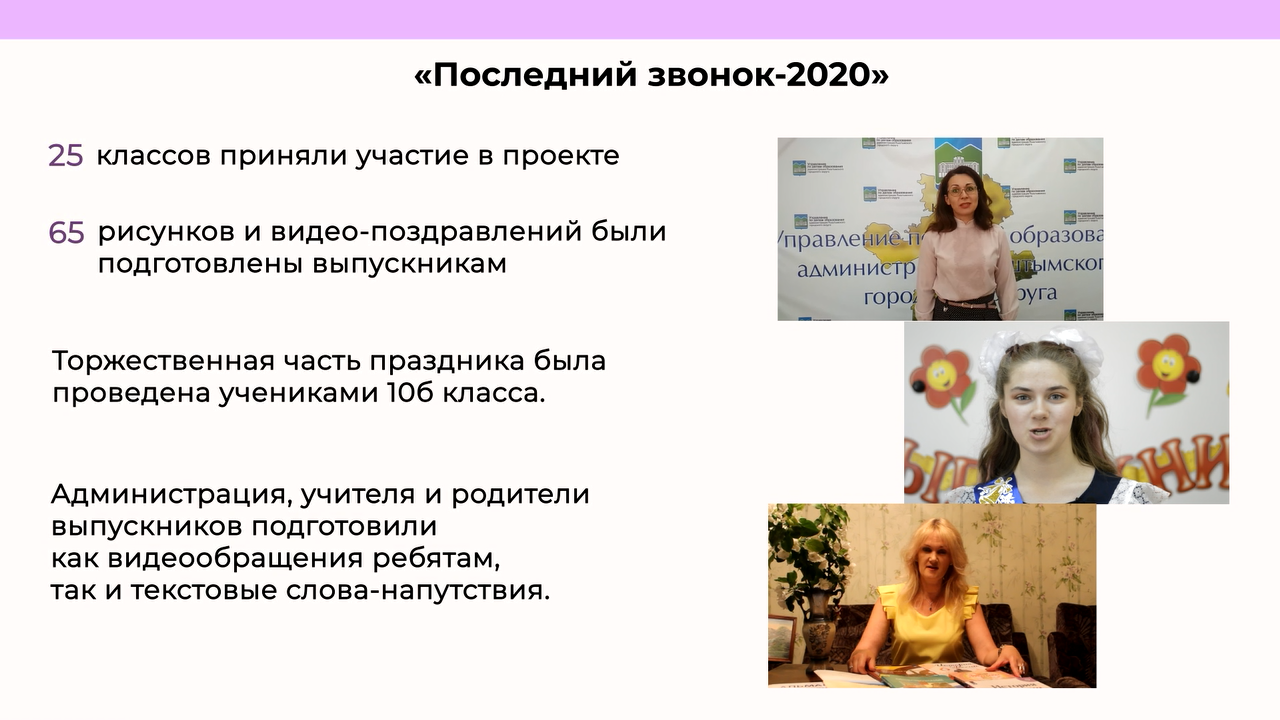 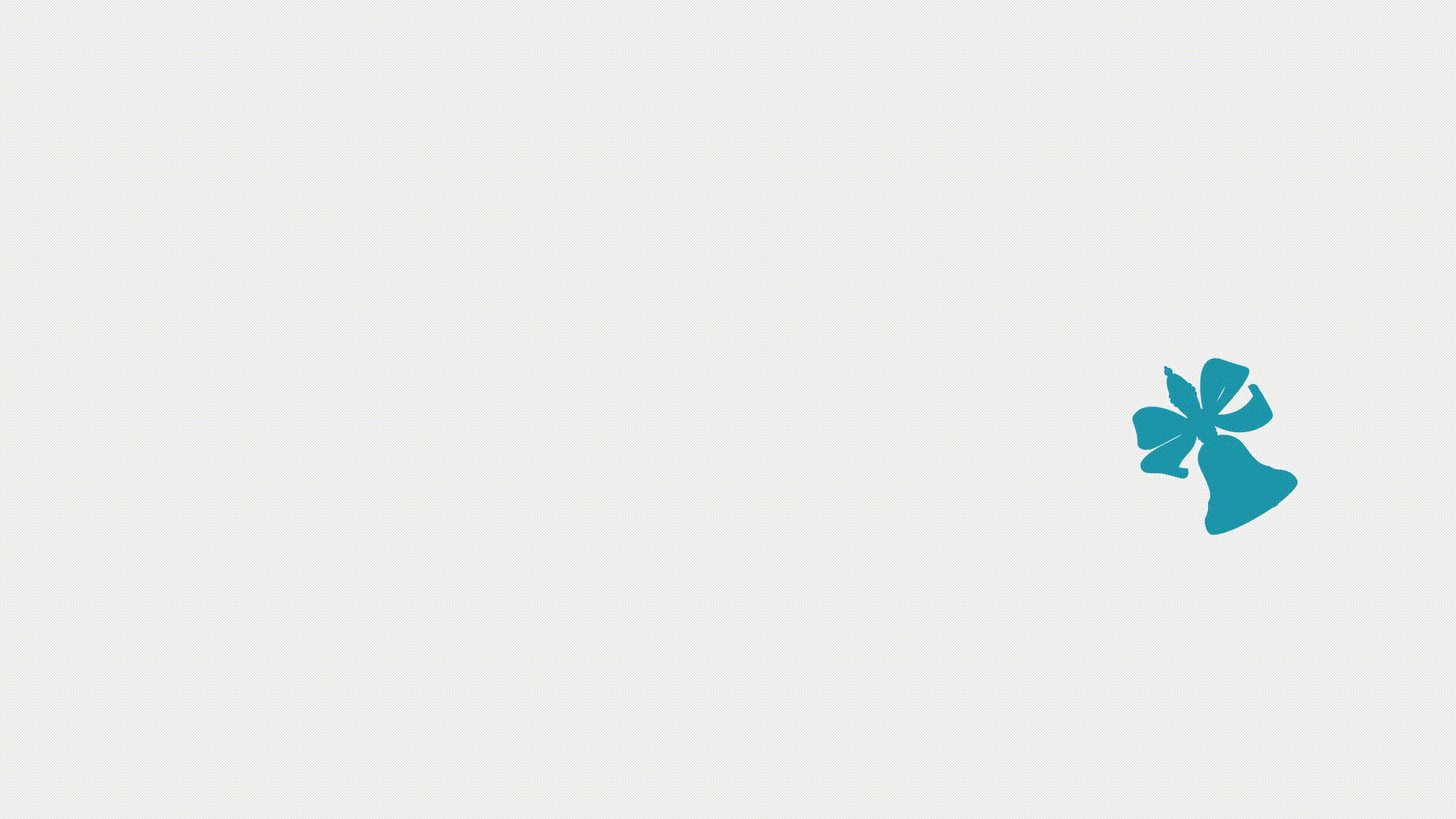 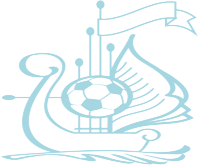 МОУ «СОШ №1» г. Кыштыма
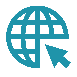 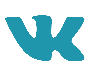 vk.com/school1kyshtym
www.firstschool.sugomak.ru
Мои летние каникулы
Цель: создание условий для профилактики деструктивного поведения учащихся,  раскрытия их потенциальных способностей и талантов, формирования у них уважительного отношения  к социуму, воспитания активной жизненной позиции
Мастер-классы             от учителей и детей: 
«Мои творческие летние каникулы»
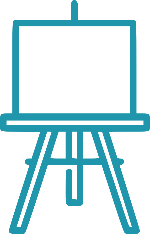 Беседы о безопасности: «Мои безопасные летние каникулы»
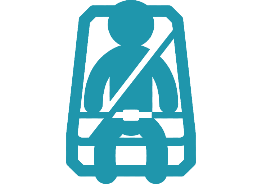 Рассказы о городах         и достопримечательностях: «Мои познавательные летние каникулы»
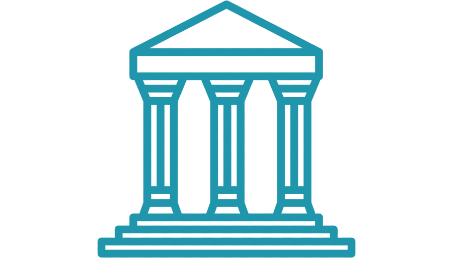 Воспоминания об отдыхе  в ВДЦ: «Мои активные летние каникулы»
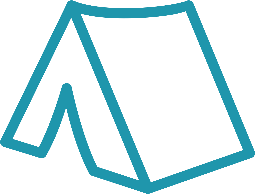 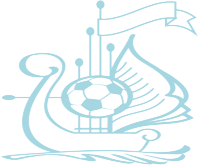 МОУ «СОШ №1» г. Кыштыма
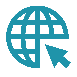 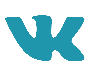 vk.com/school1kyshtym
www.firstschool.sugomak.ru
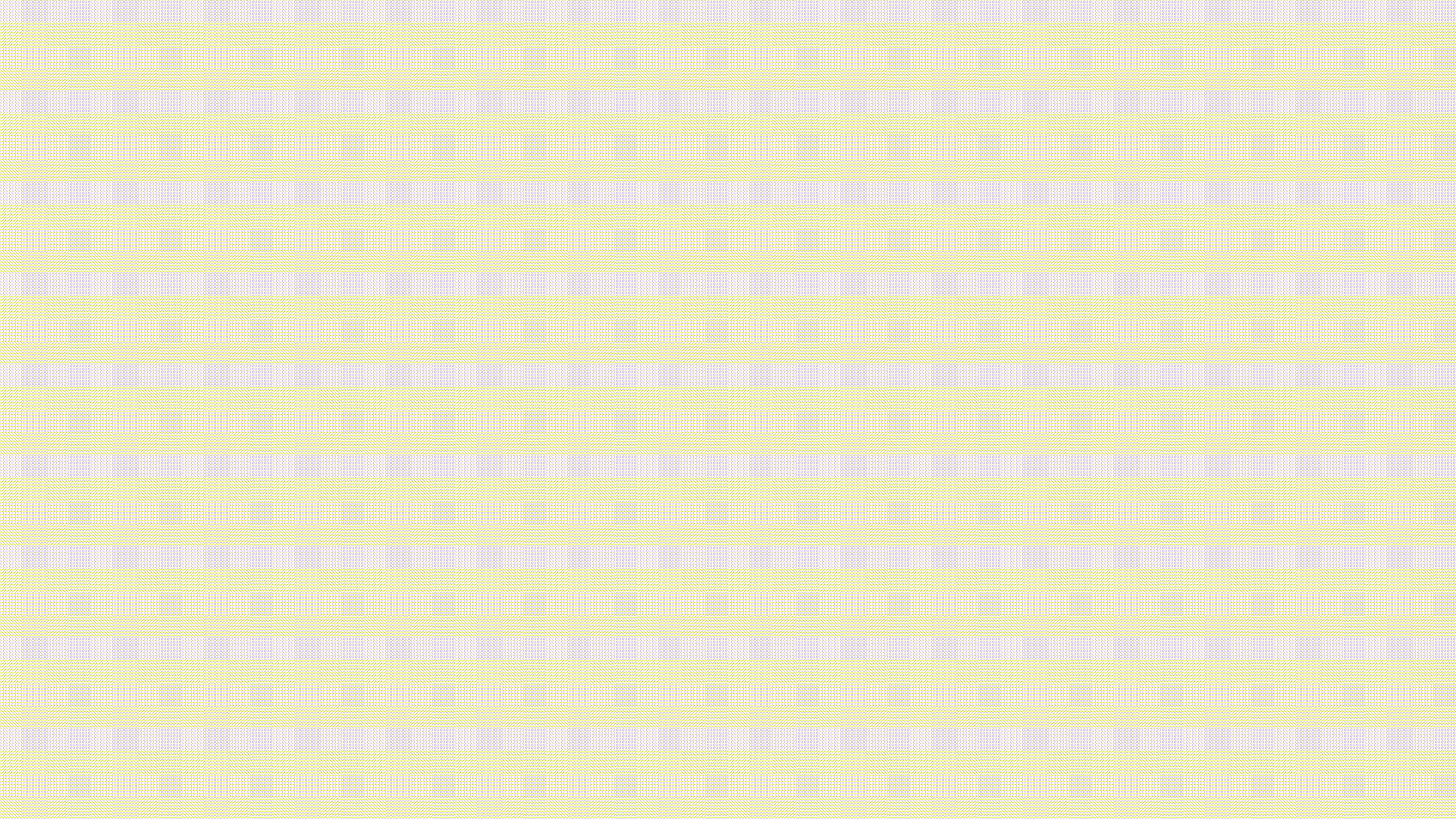 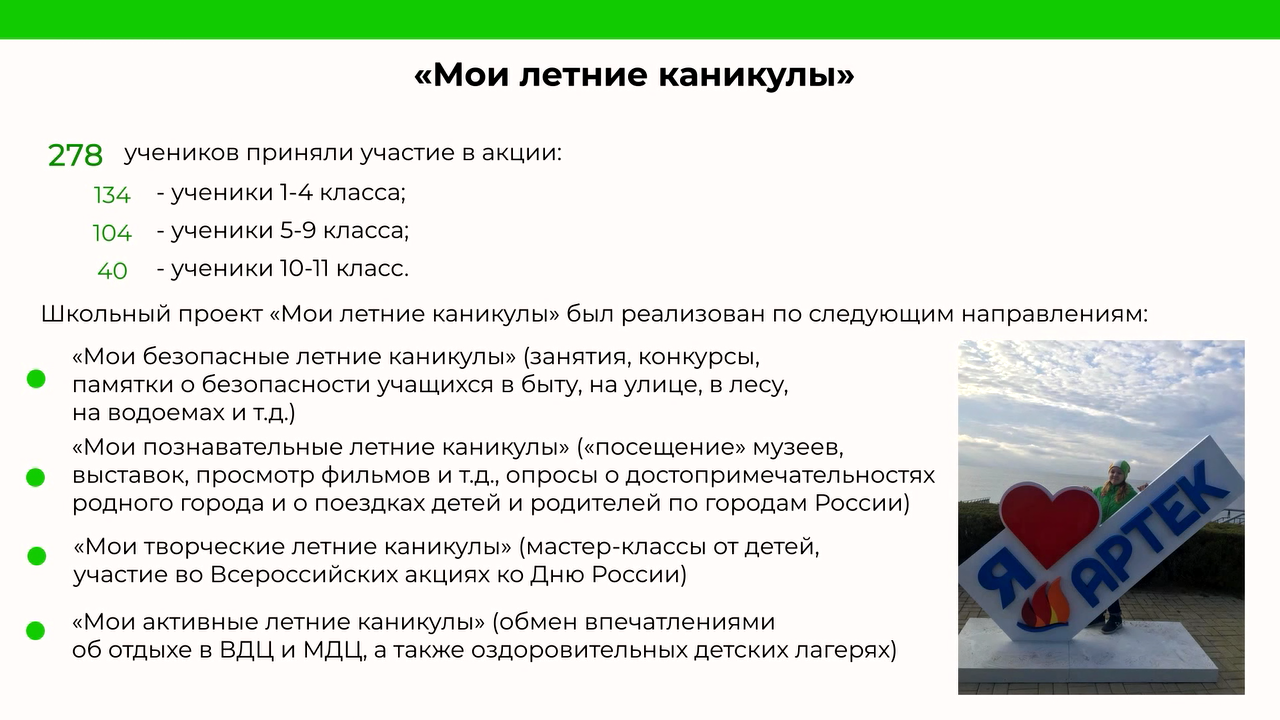 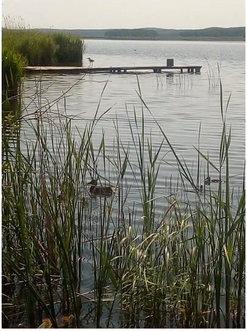 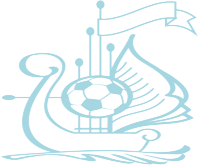 МОУ «СОШ №1» г. Кыштыма
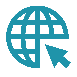 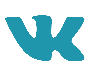 vk.com/school1kyshtym
www.firstschool.sugomak.ru
Результативность школьных интернет-проектов
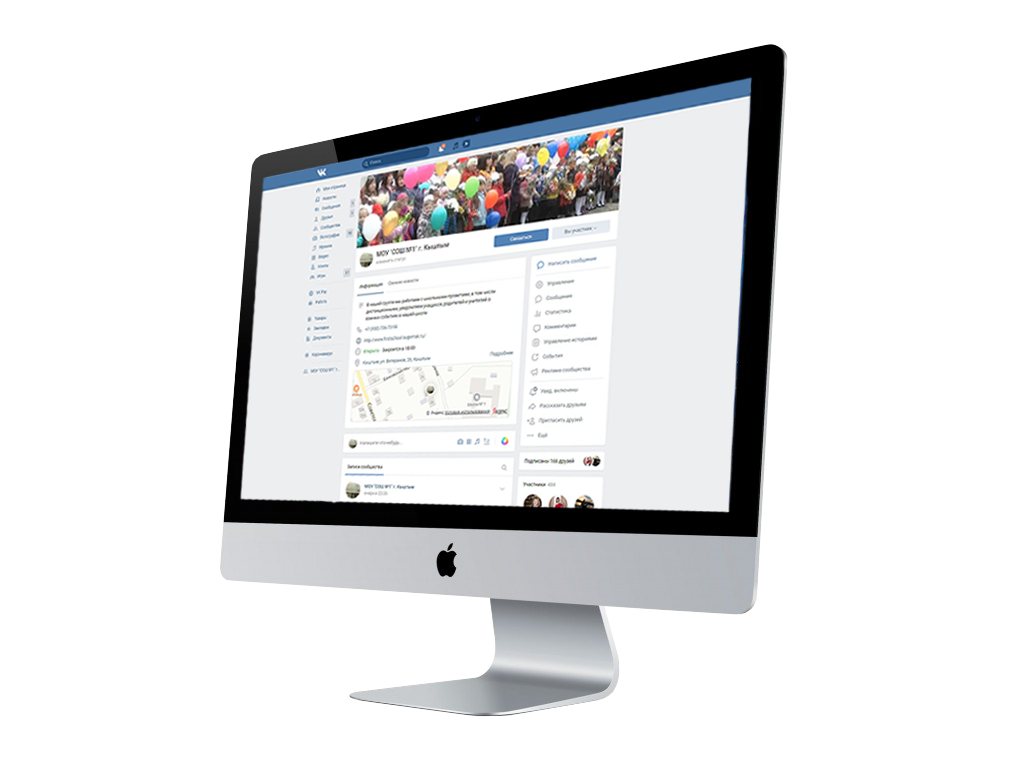 Сотворчество детей, их родителей и педагогов
Привлечение к участию выпускников 
прошлых лет
Обмен информацией и результатами собственных и совместных разработок
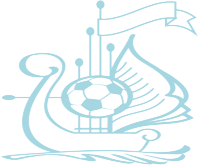 МОУ «СОШ №1» г. Кыштыма
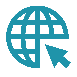 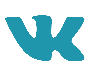 vk.com/school1kyshtym
www.firstschool.sugomak.ru
Для педагога:
Для учащихся:
Для родителей:
- повышение квалификации
- получение новых мета-
предметных компетентностей
- совместное творчество с детьми
- освоение новых сервисов
- привлечение
родителей к участию 
в интернет-проектах
- формирование новых
качеств: ответственность, гибкость мышления, умение решать проблемы и т.д.
- проведение мониторинга сформировавшихся компетентностей учащихся
- изменение позиции 
учителя
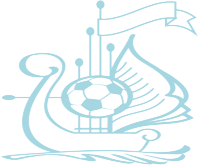 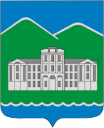 МОУ «СОШ №1» г. Кыштыма
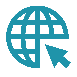 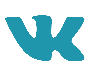 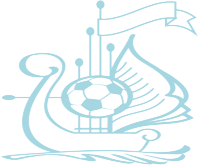 www.firstschool.sugomak.ru
vk.com/school1kyshtym
МОУ «СОШ №1» г. Кыштыма
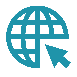 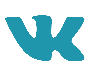 vk.com/school1kyshtym
www.firstschool.sugomak.ru
Результативность дистанционных проектных технологий во внеурочной деятельности и воспитательной работе
Выступающий:
Каримова Наталья Григорьевна,
директор МОУ «СОШ №1», 
Кыштымский городской округ, 
региональная инновационная 
площадка
vk.com/school1kyshtym
www.firstschool.sugomak.ru